Accel Precalc
Unit #6: Graphs and Inverses of Trig Functions
Lesson 7: Sinusoidal Graphs and Equations
EQ: What are sinusoidal graphs and how are their equations written?
Recall:
Linear Combination in Algebra
--- a linear combination of x and y would result in an expression of the form
ax + by
Think about combining like terms in algebra expressions:
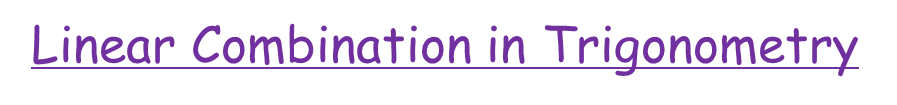 ---of sin(cx) and
 cos(d x) is the sum in the form
asin(cx)  + bcos(dx)
--- a waveform with deviations that
can be graphically expressed as the sine curve
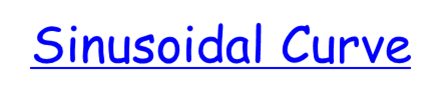 Look Familiar ?
A  --- amplitude
B --- calculates new period
t --- time; notice this is now your DOMAIN
h --- horizontal phase shift from the origin
D --- vertical displacement
Recall:  Sketch parent function for sine:
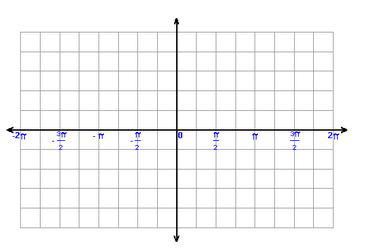 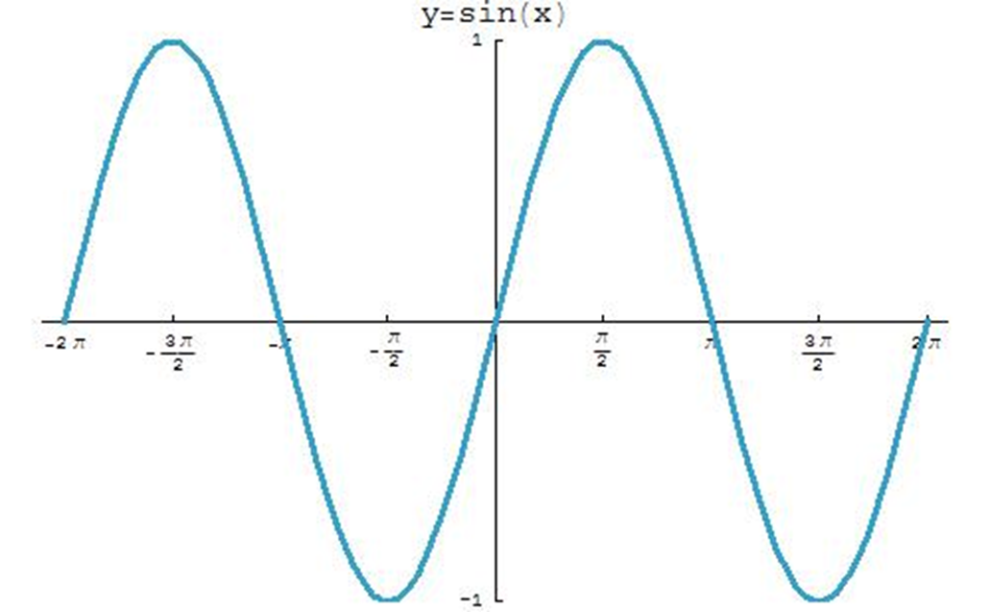 Recall:     Terms for Transformations
Phase Shift
New Period
Amplitude
Vertical Displacement
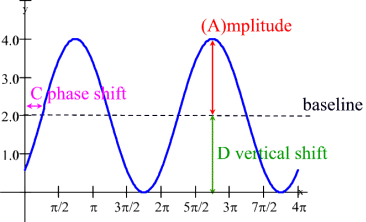 Determine if a given linear combination 
is sinusoidal.
Part I:
What would you expect the graph to look like?
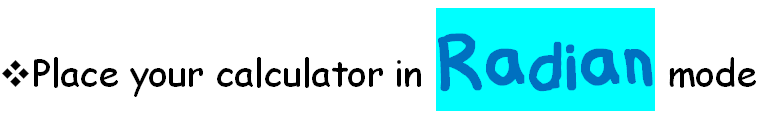 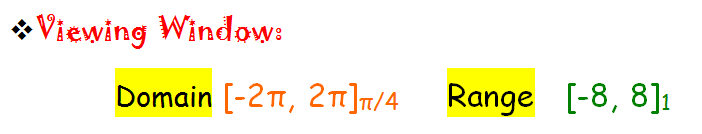 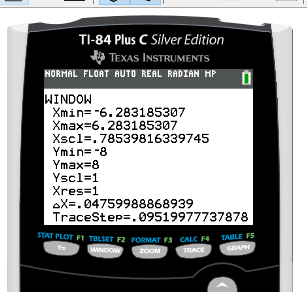 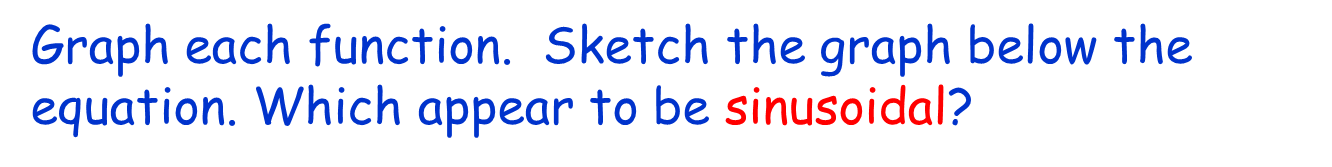 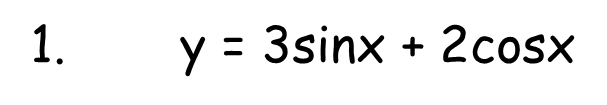 2.	y = 2sinx – 3cosx
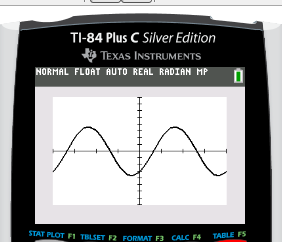 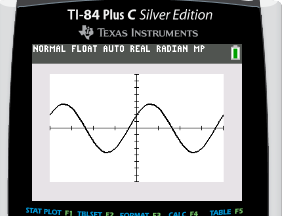 4.	y = 3sin5x – 5cos5x
3.	y = 2sin3x + 4cos2x
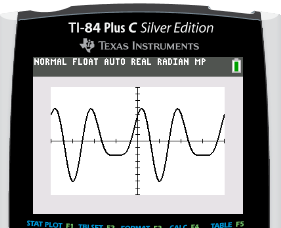 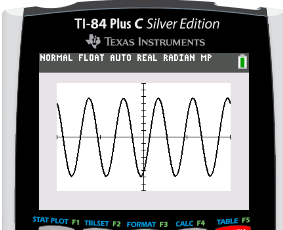 6.	y = 2sin3x + 3cos2x
5.	y = 4sinx – 2cosx
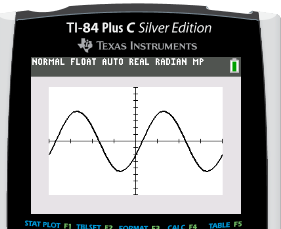 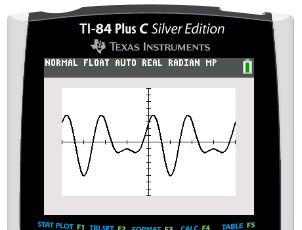 Which, if any, appear to be sinusoidal?
Not all of these equations are sinusoids.
#1, 2, 4, and 5 appear to be sinusoidal.
What do the sinusoidal equations have in common?
Given      asin(cx)  + bcos(dx)    or    asin(cx)  -  bcos(dx) 

     The two trig functions must have the same period.
		                 c  = d
How do you write the equation of a sinusoid in the form y = Asin[B(x - C)] + D?
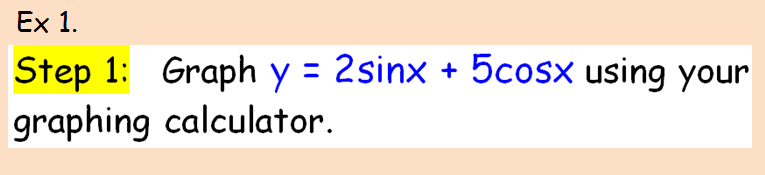 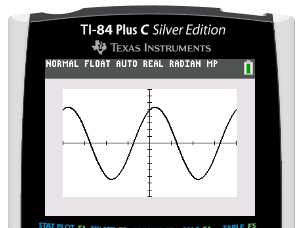 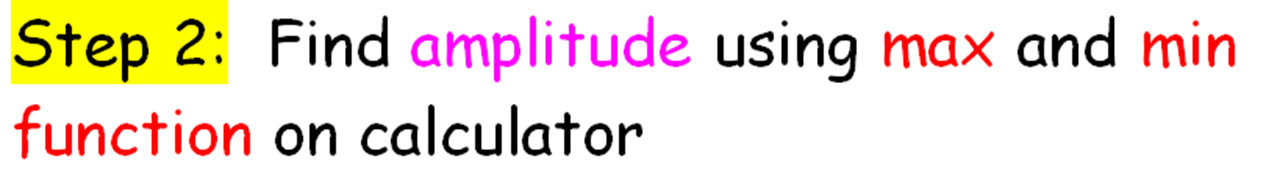 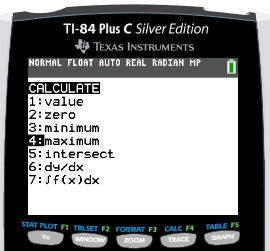 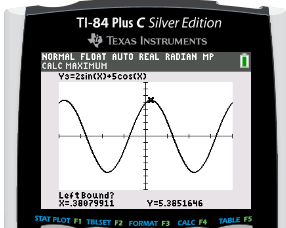 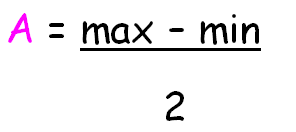 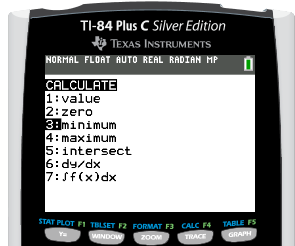 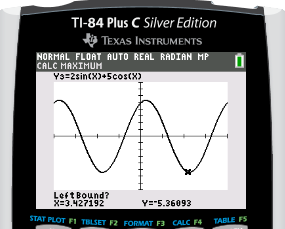 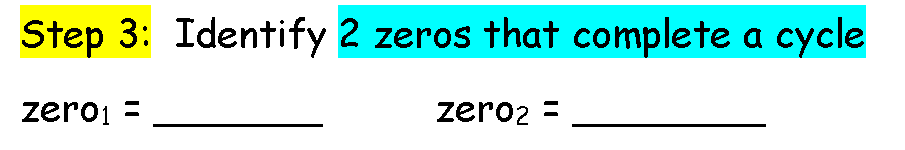 5.09
-1.19
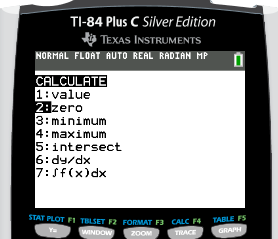 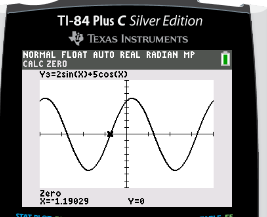 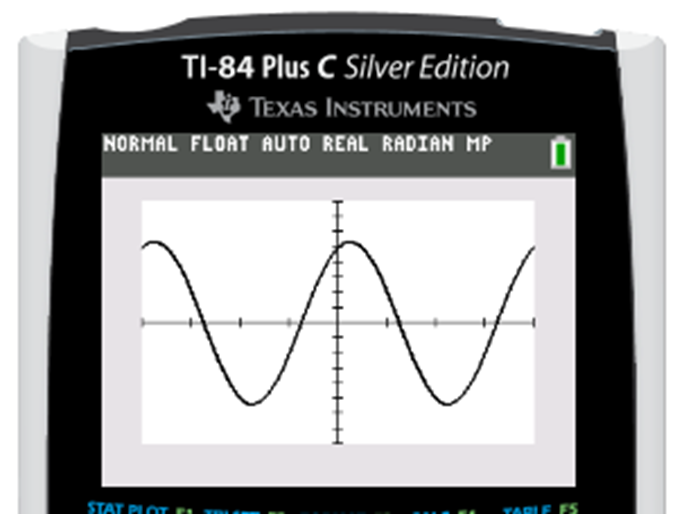 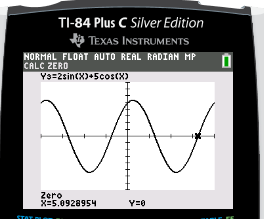 NP = 5.09 – (-1.19) = 6.28
WHAT DOES THAT MEAN?
NO PERIOD CHANGE.
NO PERIOD CHANGE?   PROVE IT.
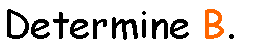 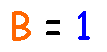 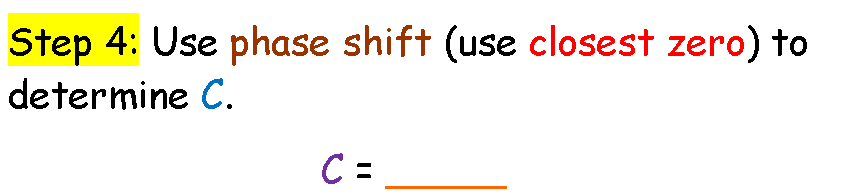 -1.19
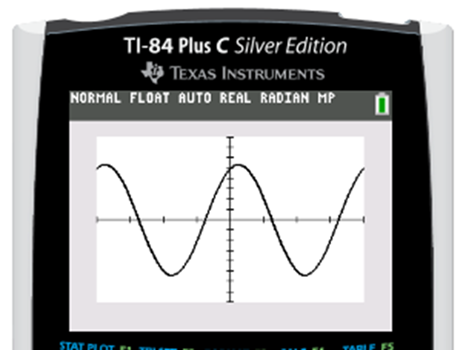 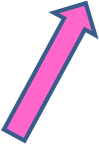 RECALL:  This point is at
                    x = -1.19.
*** PAY ATTENTION: Does the graph rise or fall at this 
zero? That will determine if you need A or -A .
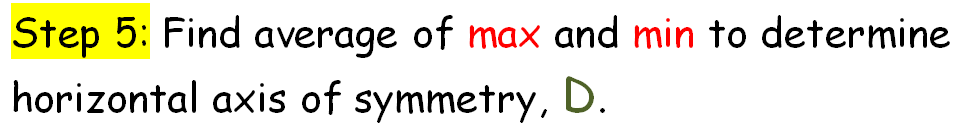 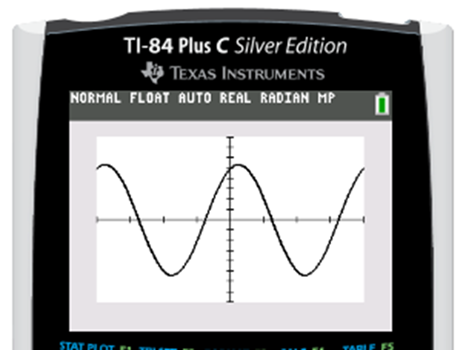 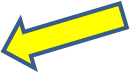 Therefore there has been NO vertical displacement (shift).
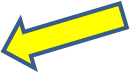 State your equation in the form f(x) = Asin[B(x - C)] + D
5.385sin(x + 1.190)
f(x) = ___________________________
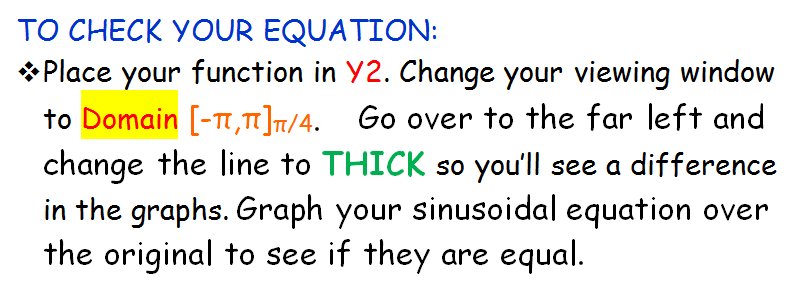 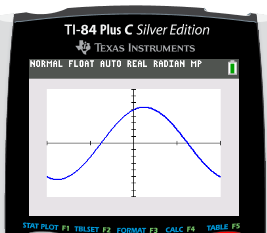 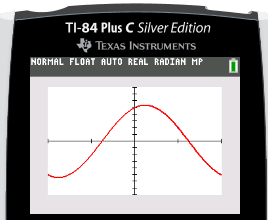 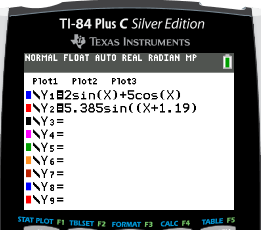 Complete these examples on your own. Show your work for determining each value of the equation 
                       f(x) = Asin[B(x – C)] + D.
REMEMBER: There are many correct answers. Make sure your answer MATCHES the
                         original equation.
f(x) = 5sin(x + 0.64)
Ex 2.  y = 4sinx + 3cosx
f(x) = 4.47sin[3.01(x – 0.369)]    		or
f(x) =4.47sin(3.01x – 1.11)
Ex 3.      y = 2sin3x – 4cos3x
Ex 4.   y = 3sin(2x – 1) + 4cos(2x + 3)
f(x) = 6.57sin[2(x – 0.7)] 
                   or
f(x) = 6.57sin(2x – 1.4)
Assignment: 
Practice Worksheet #1
	“Exploring Sinusoidal Graphs”
You must show all steps for the work that justifies each value in the equation.